Community Representation100 responses as of 04/16/2021
1
6/7/2021
[Speaker Notes: This is what we’ve heard so far, we will continue collecting comments and community input
“other” includes Old Goucher, Madison Park, Midtown, Downtown, Union Square, Fells Point, Waverly, Canton, Ashburton, Fulton Ave, and Medfield, and groups including Rawlings Conservatory, MD Zoo and running/bicycling clubs]
Main connectors to Druid Park Lake Drive
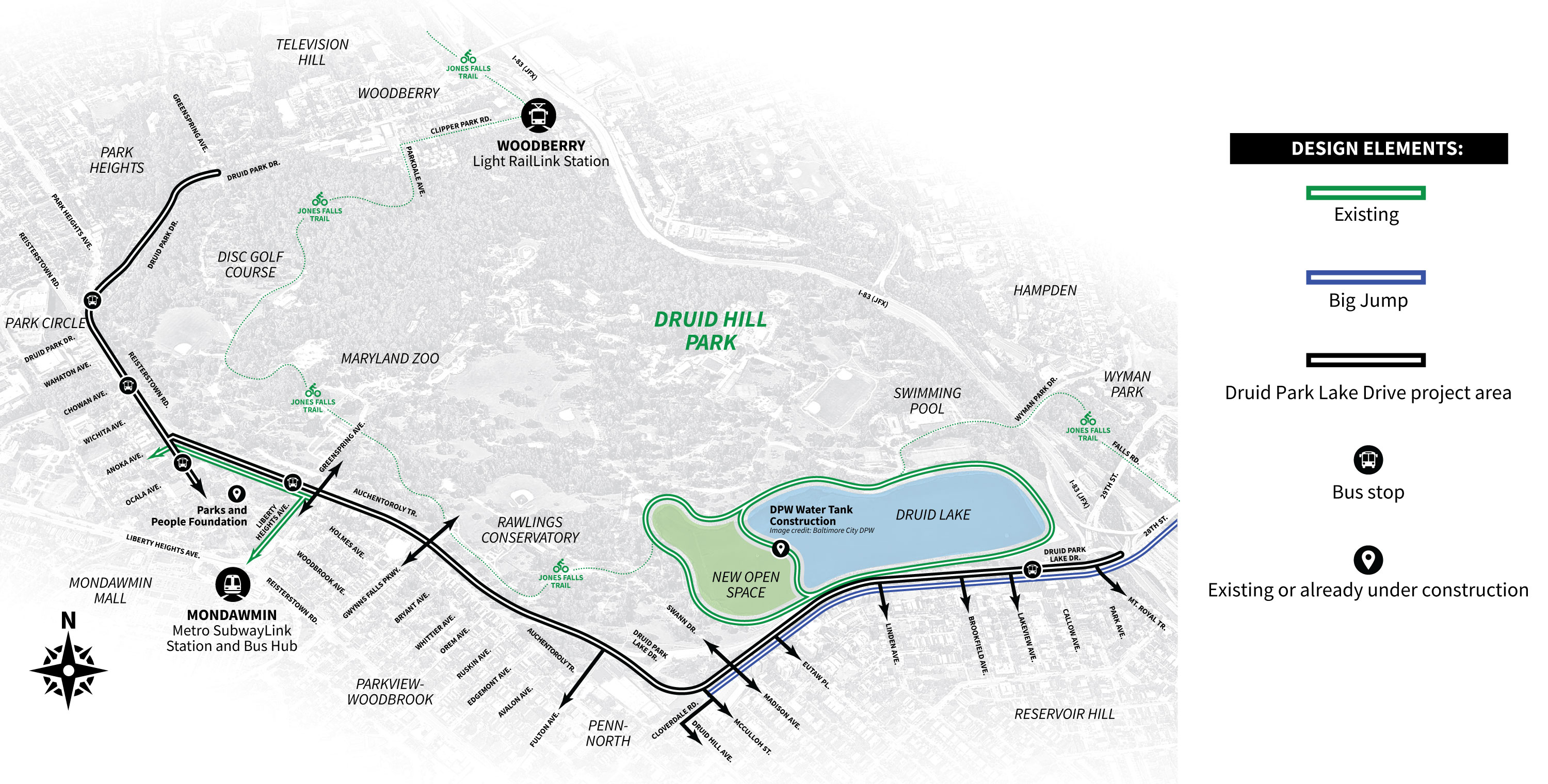 2
6/7/2021
[Speaker Notes: Top answers:
28th and 29th Streets an I-83
Eutaw Place
Madison
Linden
Auchentoroly Terrace
Keswick
Wyman Park Drive
Lakeview Ave
Fulton Ave
Brookfield Ave

Others that were mentioned with 1-2 entries included Union Ave, Reisterstown Road, Park Ave, McCulloh St, Druid Hill Ave, Cloverdale, Sisson St, Keswick Road.
The Big Jump and Jones Falls (E Coast Greenway) were referenced several times]
Which modes of travel should be incorporated?
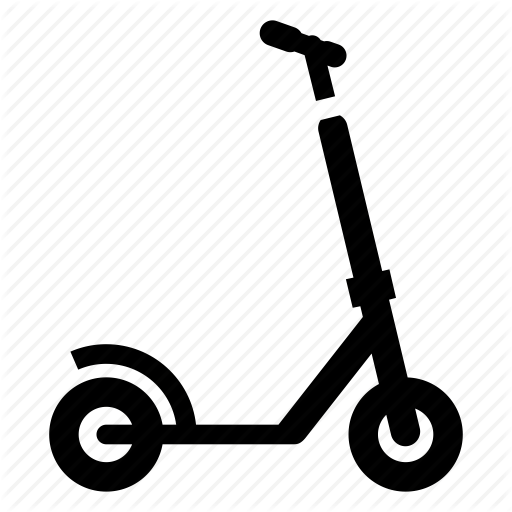 3
6/7/2021
[Speaker Notes: Pedestrian / assisted mobility – 87
Bicycle – 85
Public Transit – 67
Scooter - 53
Motor vehicles - 49]
What is your biggest concern when crossing Druid Park Lake Drive on foot, bicycle, or with and assisted mobility device?
The road is too wide, there are too  many lanes
Speeding Motorists
Not enough crossing times at lights, prioritized for vehicles not pedestrians
Getting hit by a car
Confusing construction
Inadequate bicycle safety barriers
Not enough cross walks
Motorists don’t stop at red lights
Not enough connectivity to the park
4
6/7/2021
[Speaker Notes: Speeding cars
Safety / getting hit by a car
Crosswalks
lengthy wait time for pedestrians
time it takes to cross the road 
functionality of push buttons
not enough crossing points
lighting
sidewalks
Motorists running red lights.
Traffic]
What is your destination within Druid Hill Park?
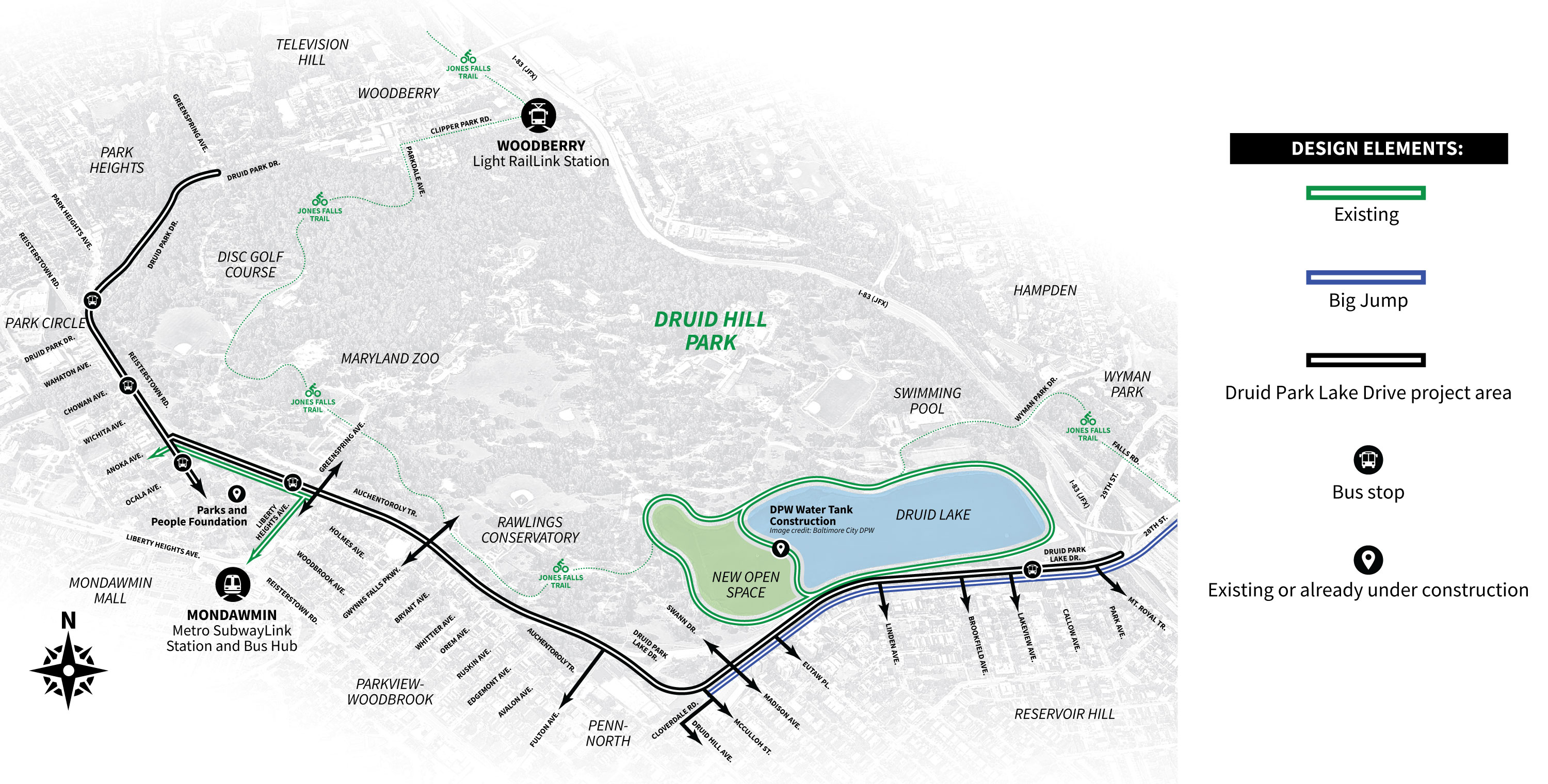 The Jones Falls Trail, walking paths, the lakeside loop, and “no particular destination” were overwhelmingly popular answers
5
[Speaker Notes: The combined response for Jones Falls Trail, walking paths, no particular destination, and the lakeside loop is over 275 
The combined athletic fields, basketball courts , tennis courts had 56 responses
Rawlings Conservancy 50 
Picnic groves and pavilions 41
Maryland Zoo 37
Playgrounds 32
Other popular destinations were the swimming pool, Zen Garden, disc golf course
Notable “other” includes birdwatching,  Safety City, farmers market, and nature play space]
What additional crossing points into Druid Hill Park should be evaluated?
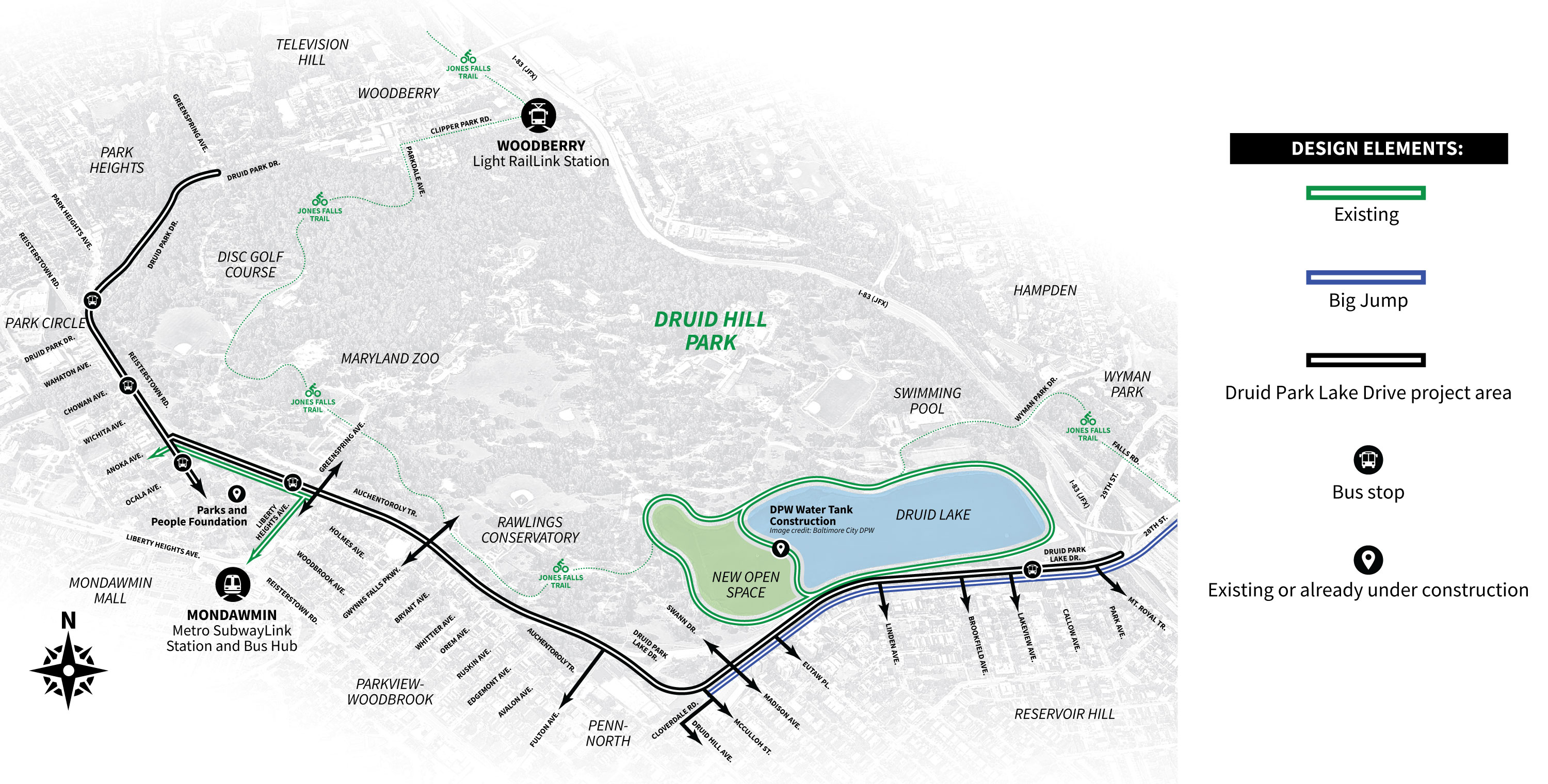 “Restore the historic entrances to the park, all blocks should have an access point”
6
6/7/2021
[Speaker Notes: Most mentioned answers:
Linden Avenue
Eutaw Place
28th / 29th / somewhere near I-83
Lakeview Avenue
Mt. Royal Terrace
Park Avenue
Callow Avenue
Brookfield Avenue
Liberty Heights Avenue
Auchentoroly Terrace 
McCulloh Street
North Fulton Avenue
Union Avenue 
Seneca Street
Restore the historic entrances to the park]
What type of traffic calming techniques would you like to see?
7
6/7/2021
[Speaker Notes: Acknowledge that we are asking people’s interest - not as designers but for general support
(There was a comment "I don't think these are appropriate questions to ask people that aren't road design experts. Instead ask questions about values (reduced speeds, easier crossings, etc.)“
“other” comments included – 
	get rid of the road and make it a bike/ped path
	tear down 83
	synchronized traffic lights
	large tree-lined median
	extend the Big Jump
	remove the Big jump
	more stop signs
	Don’t create barriers to existing alleys/neighborhood parking access]
What else would you like to tell the design team?
More pedestrian access points to the park!
This is a main thoroughfare to I-83, congestion does not make people happy
Please do not let people who live outside of the neighborhood override the voices of the residents
Motorized vehicles should not be the priority
Too many lanes
So many cars make illegal u-turns
Do not  reconnect the MRT ramp
Druid Park Lake Drive is suffocating the park
Make DPLD a bike and pedestrian only greenway
I use Druid Lake Park Drive to access 83 South to go to work
It should take less than two-minutes for someone to walk or bike to the park from homes or businesses along DPLD
Design from the human perspective
The look and feel of the road should be similar to the look and feel of the park
Busses into the park!
8
6/7/2021
[Speaker Notes: Although most comments have been in support of reducing lanes, slowing traffic and providing safer access to the park for pedestrians and bicyclists, there have been remarks about not increasing commute times for people both within and outside of the community.

Other comment topics include: 
Functionality of the pedestrian push buttons
Lighting 
Sightlines around curves
Motorists running red lights
Potholes and general maintenance, maintenance of the Big Jump barriers
Incorporating green infrastructure 
Additional sidewalks and access to the park]